Budgeting for Baby
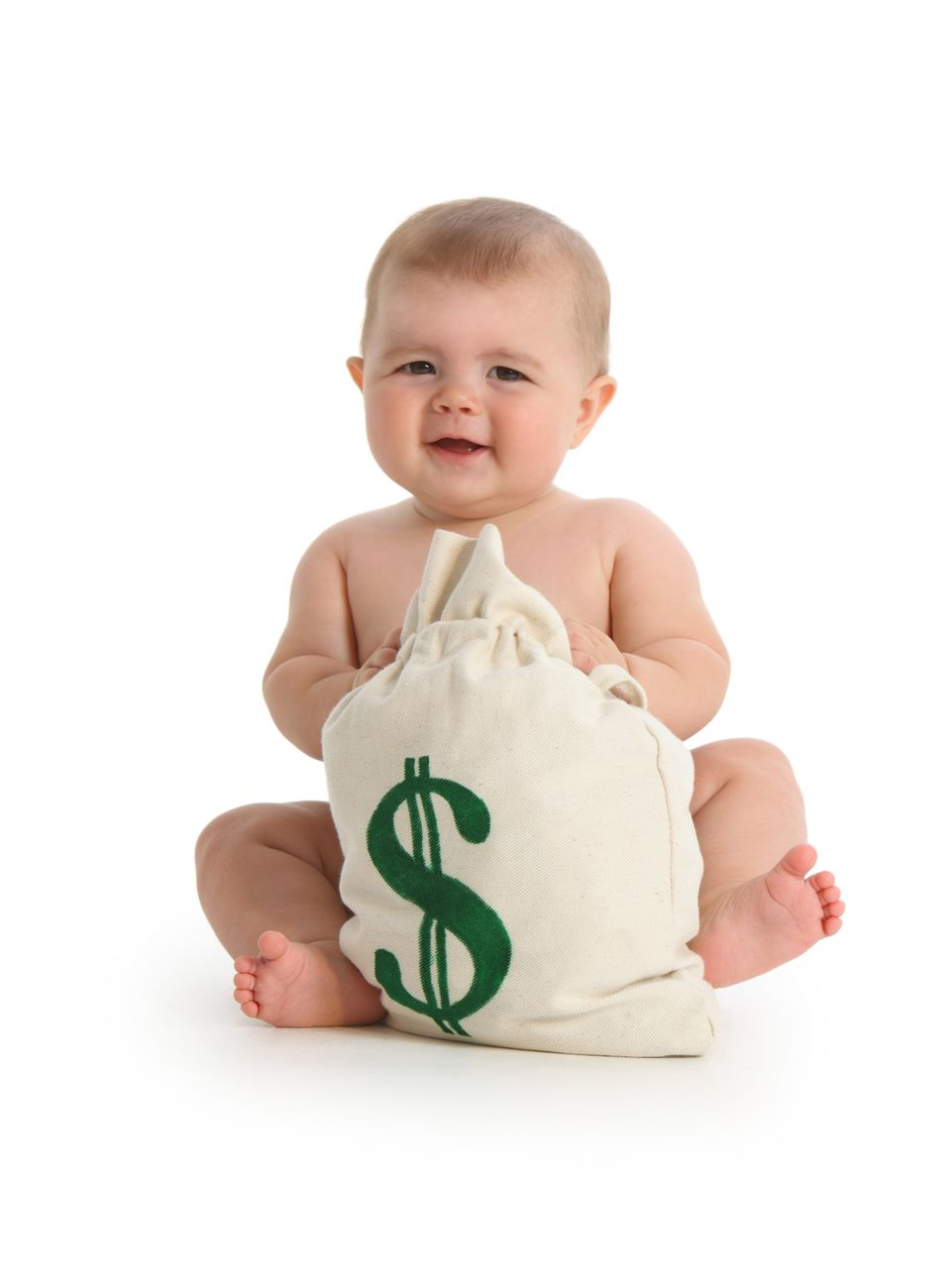 Slide Sections and Activities
Budgeting for Baby Study Guide 
Analyze Annual Expenditures
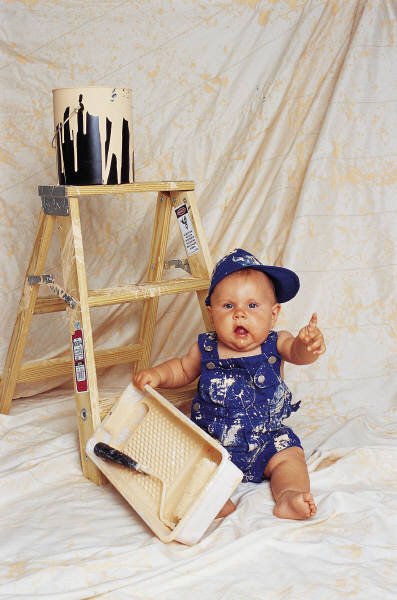 ‹#›
Children Are Priceless
Children are priceless, but raising them is probably the most expensive things you’ll ever do. Here are some breakdowns on where the expenses may be found.
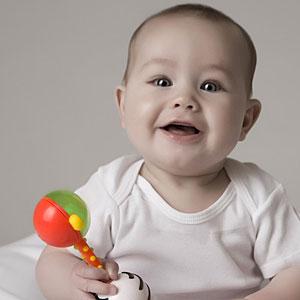 ‹#›
You are worth a Quarter of a Million
Over the child's first 18 years of age, the cost is currently estimated to 
add up to $241,080. 

Let’s break down the costs!
‹#›
Diapers
If you use disposable diapers, plan on spending between $2,000-$3,300 
by the time your baby is potty-trained.
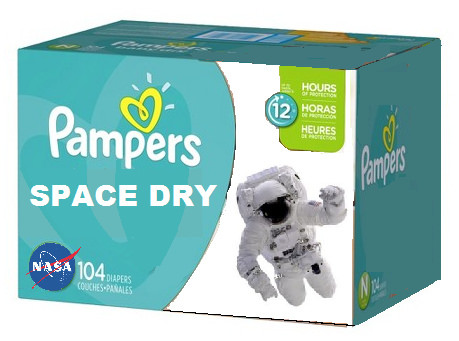 Cloth diapering can be just as expensive as disposables if you use a diaper service. 

If you launder them yourself, you can save money. 
It is estimated that cloth diapering costs approximately $800-$1,100 by the time your baby is potty-trained (without the diaper service.)
‹#›
Baby Arrival
Average bill for doctors’ fees and hospital
charges - $9,700
For C-Section - $12,500
Complications – up to $300,000

If you are covered by insurance, 
it may cover most of the cost.
‹#›
Saving
The total of all these
costs by the time a child graduates from college add up to a lot of money!
That's why any expecting parents should begin budgeting and saving today!
The total of all these costs by the time a child graduates from college add up to...A lot! 
That's why any expecting 
parents should begin budgeting 
and saving today!
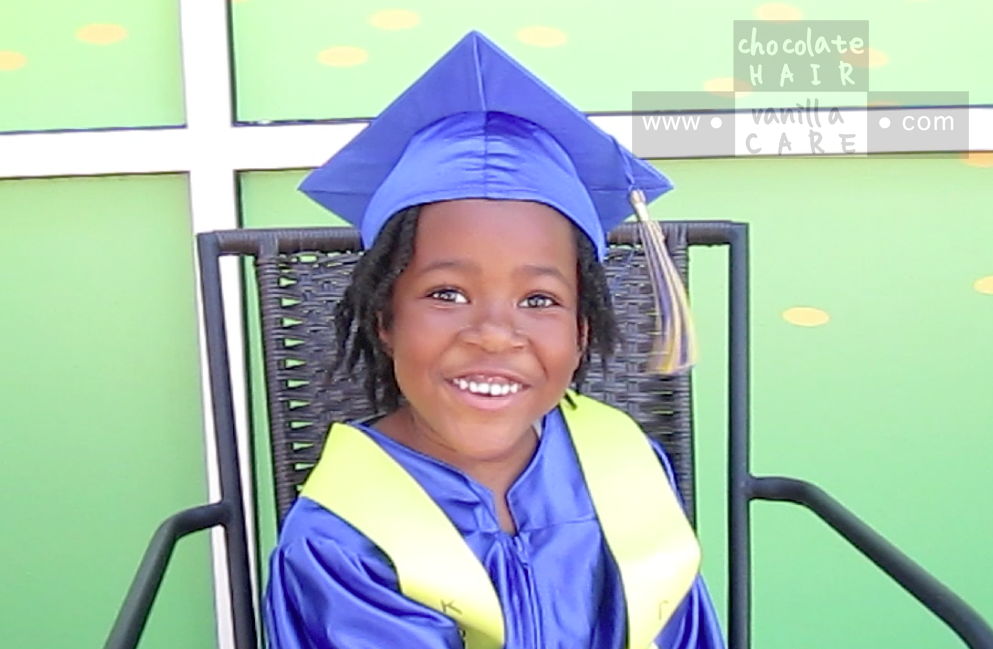 ‹#›
Earnings by Education Attainment, 2016
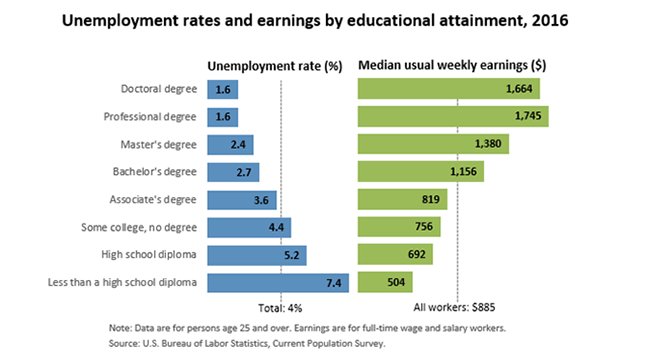 ‹#›
Baby’s First Year
According to a 2015 USDA report, 
the average middle-income family will spend
roughly $12,680 on child-related expenses in
their baby’s first year

These amounts break down as follows:
‹#›
Feeding Baby
Formula (up until your baby is one-year-old), will most likely cost between $1,000-$2,300.  
Plan to spend at least $40 a week on infant formula. 
Babies eat every 2 – 3 hours in the first couple months.
You can cut your costs dramatically
by breastfeeding for a year or more.
‹#›
New Baby “Stuff”
Baby Furniture/Bedding  	$400
Stroller             $100
Car Seat          $100
High Chair       $75
Diaper Bag      	$50
Baby Monitors 	$50
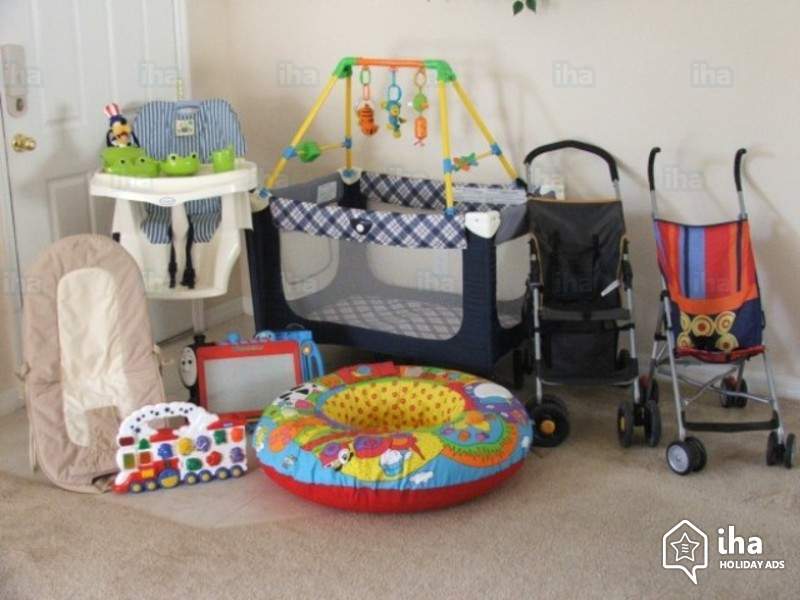 ‹#›
Costs for 1 year of child’s life
Housing………………...$3160 - $5460
Food …………………….$1310 - $2210
Transportation……		$1200 - $2590
Clothing……………….. 	$670 - $1110
Healthcare………….. 	$820 - $1580
Childcare……………...	$2080 - $5170
Miscellaneous……….	$450 - $1650
‹#›
Housing
This is the biggest single expense of raising children, comprising anywhere from 33% to 37% of the overall annual expense. 

Utility bills typically double when 
a baby joins the family
‹#›
Food $717.40 - $1097.30
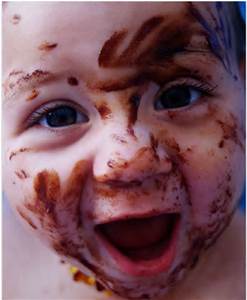 2018 USDA Monthly Food Plans Family of 4:  
     Thrifty   –   Liberal
     $717.70  -  $1097.30

$5.98 - $9.14 per day
 per family person
‹#›
Transportation $1200-$2590
These costs are about 13% of your budget:     
Car
Gasoline
Insurance
 Car Seat $100-$200
Trike $50-$100	             
Bike $100-$200
Stroller -$50-$200
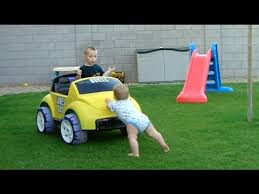 ‹#›
Clothing $670-$1110
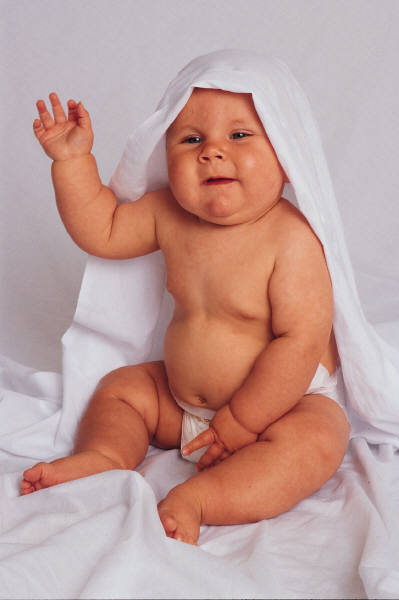 7% of your budget
or about
$63 a month

Relatives become a main clothing provider

This cost has decreased over last 5 years
‹#›
Healthcare $820-$1580
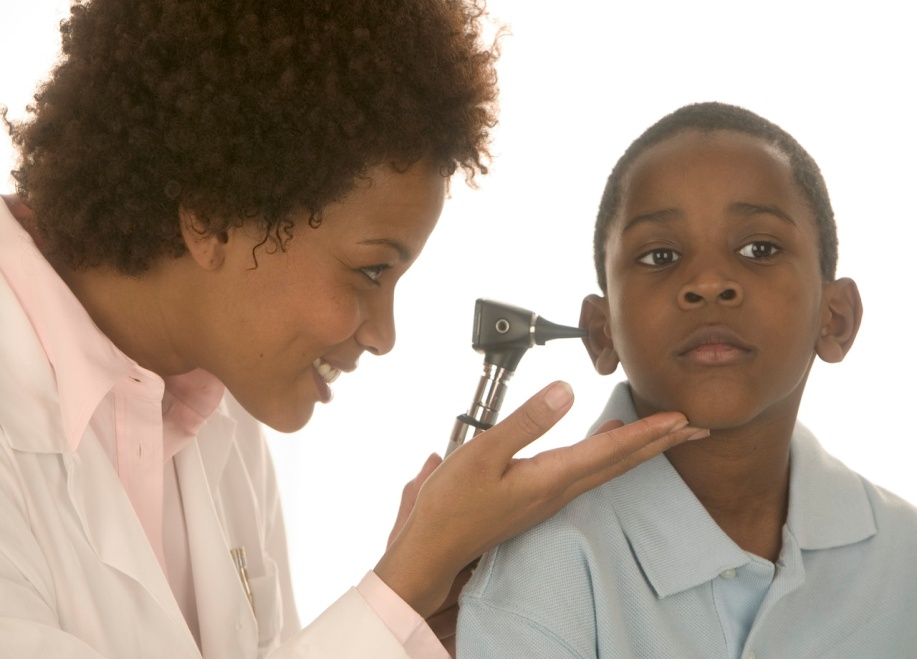 Doctor
Dental
Illness
Accidents
Disability
Co-Pays for Dr. Visits - $30
Co-Pays for ER Visits - $150
‹#›
Childcare/Education $12,108
Day care: $2870 per month  
Public/Private Education
Educational Toys and Books
Educational Lessons (piano, sports)
Piano $50 a month 12=$600
Sports Camp $1,000
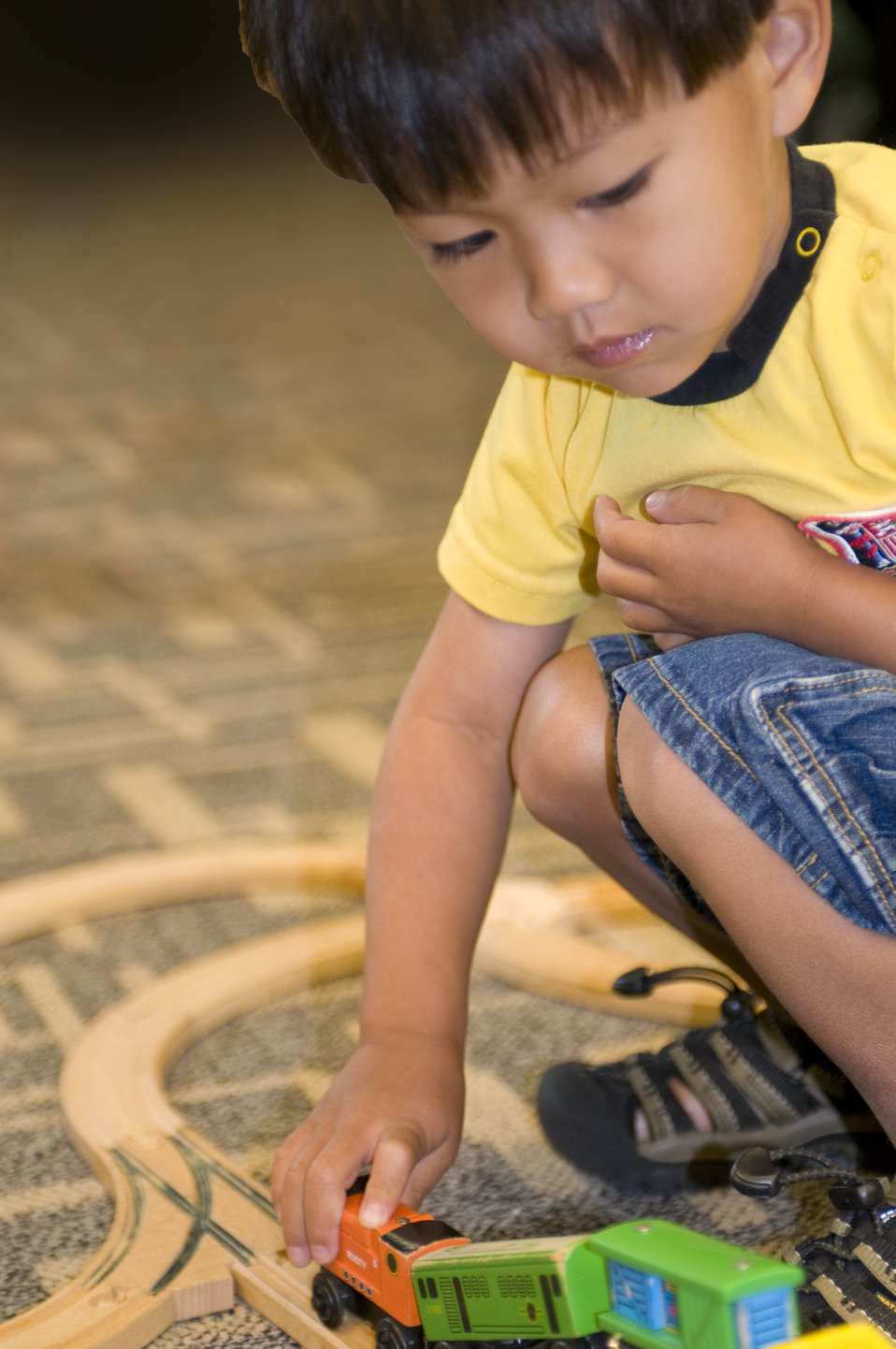 ‹#›
Miscellaneous $700-$1700
Plan on about $50 a month
of unexpected costs.
Toys/Books
Computers
Sports Equipment	
Hair care
Entertainment
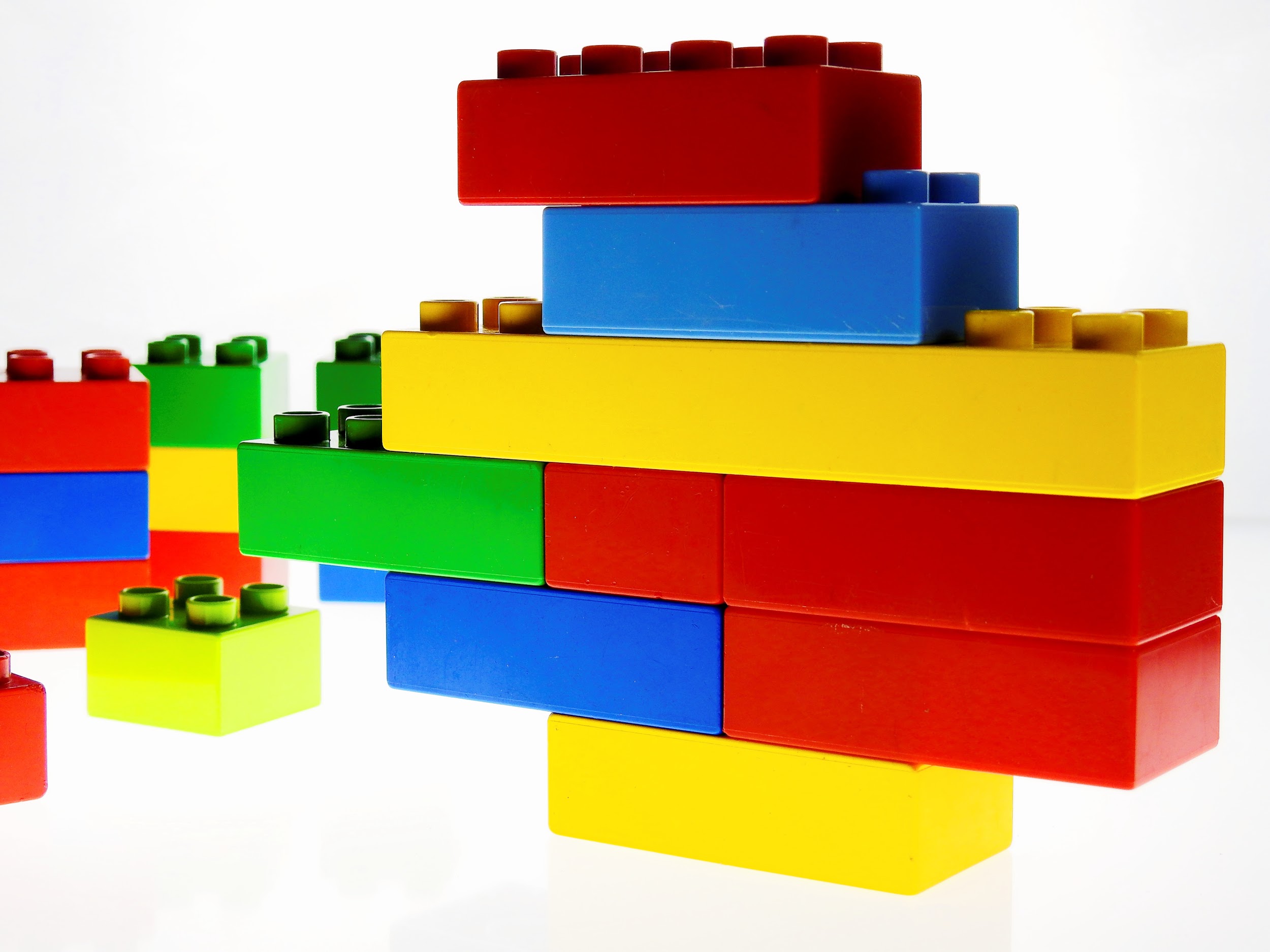 ‹#›
College Costs
If the child goes to college, the costs continue to mount. Currently the costs are estimated to range from $4,000 to $80,000 
over four years. 

Public university tuition/fees $7,000 - $11,000 a year
Private university tuition/fees $31,000 - $44,000 a year
Public university room/board $6,872 a year
Private university room/board $5,565 a year
‹#›
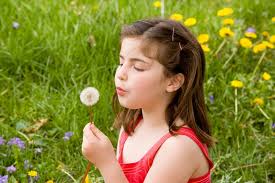 Ultimately, of course, nobody decides whether to
have a baby based purely on dollars and cents.
But monetary issues do play a role.
‹#›
Estimating Annual Expenditures
‹#›
Estimated Annual Expenditures
Table 1. Two Parent
Underline the three income categories BEFORE TAX INCOME
Circle the total spent on the 0-2 year old in each of the three categories
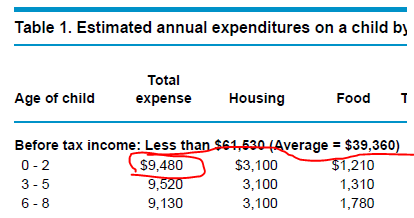 ‹#›
Estimated Annual Expenditures
Table 7. Single Parent
Underline the two income categories BEFORE TAX INCOME
Circle the total spent on the 0-2 year old in each of the two categories
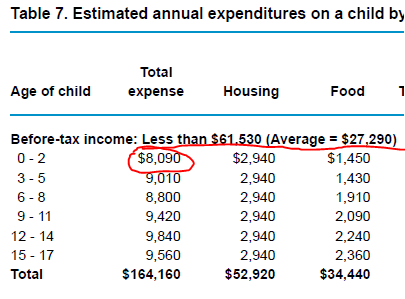 What are the differences between the two tables
‹#›
Factors Affecting Costs
Married, Single, Divorced
The cost of raising a child in a single parent
home are higher.
Reasons:
2 homes
Added transportation
additional child care for working parent.
‹#›
Factors Affecting Costs
Education level attained
Income bracket (low/middle/upper)
Upper income families will spend 2 x the amount that a low income family will spend per child.
Number of children you have
Which part of the US you live, Urban/Rural
‹#›
Christina Hickman, MA Edu, 2018
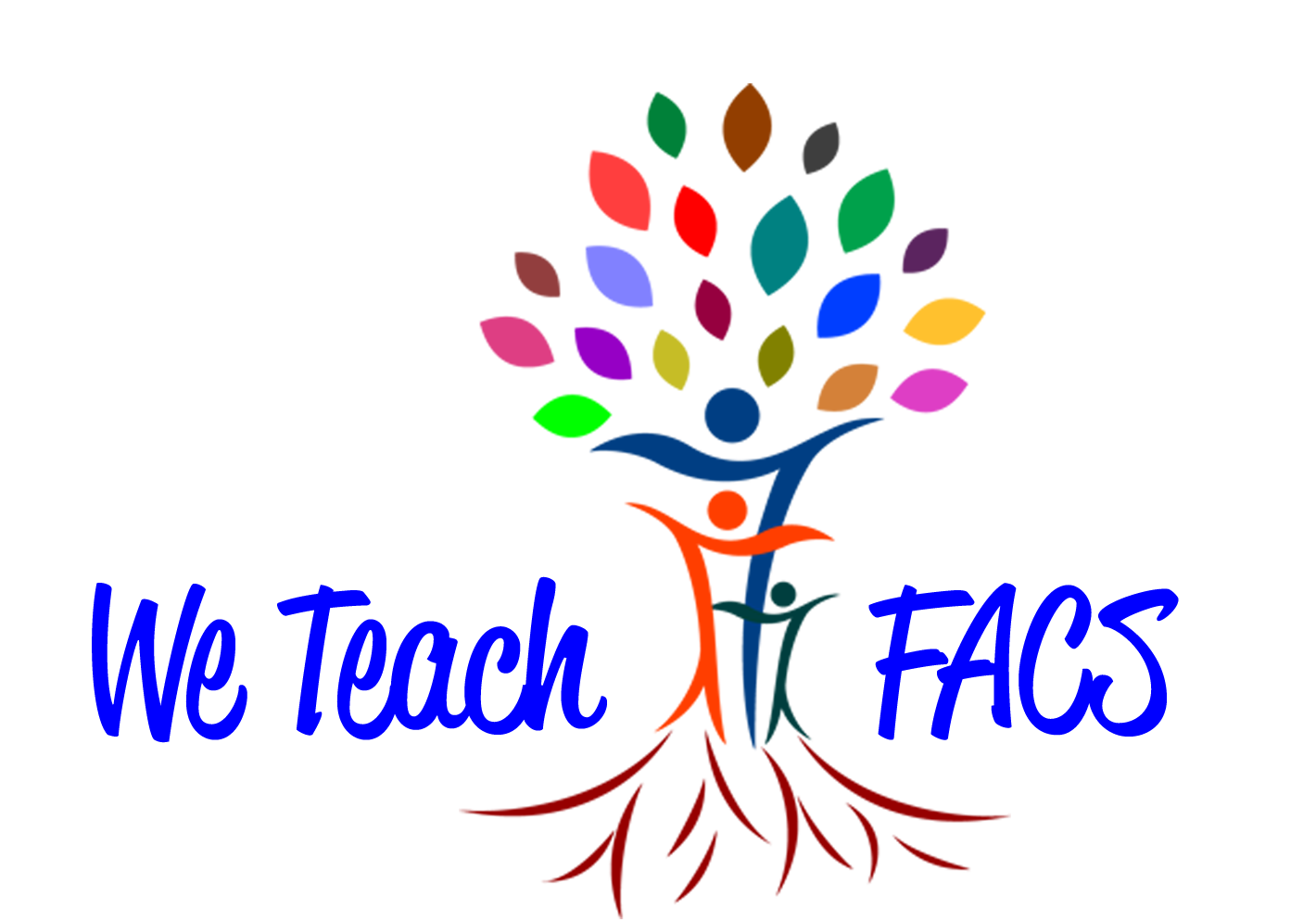 ‹#›
Life Status Activity
Part 1
‹#›
Life Status Worksheet
Pick a CAREER, SALARY, LIFE STATUS AND NUMBER OF CHILDREN and fill in the first section of this worksheet.
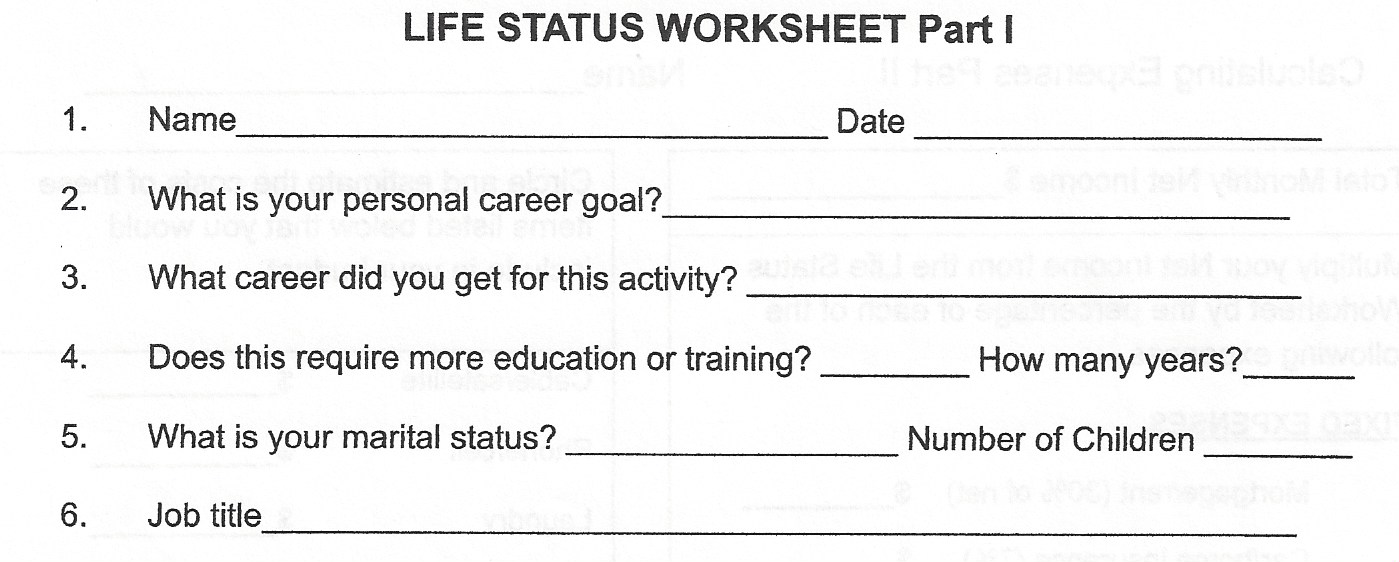 What did you end up with?
‹#›
Life Status Worksheet cont’d
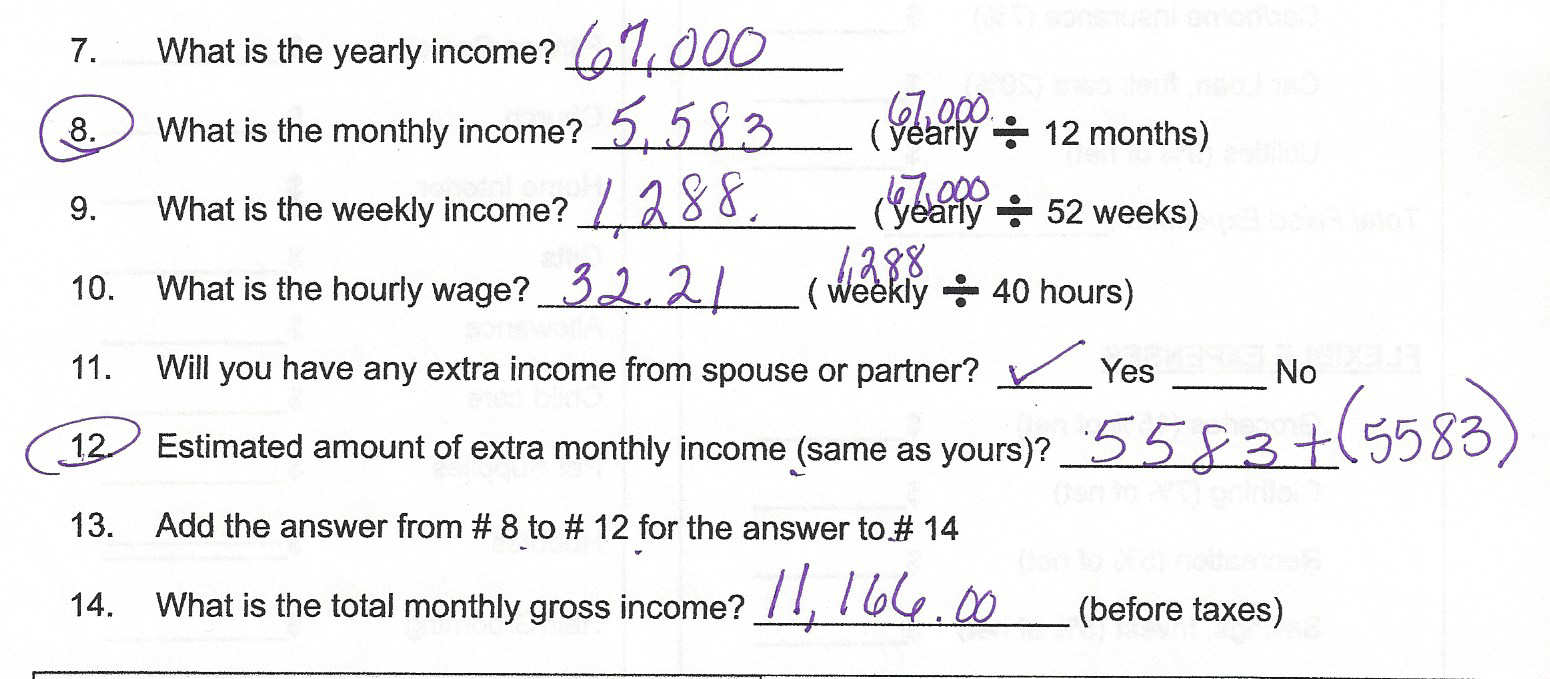 ‹#›
Life Status Worksheet cont’d
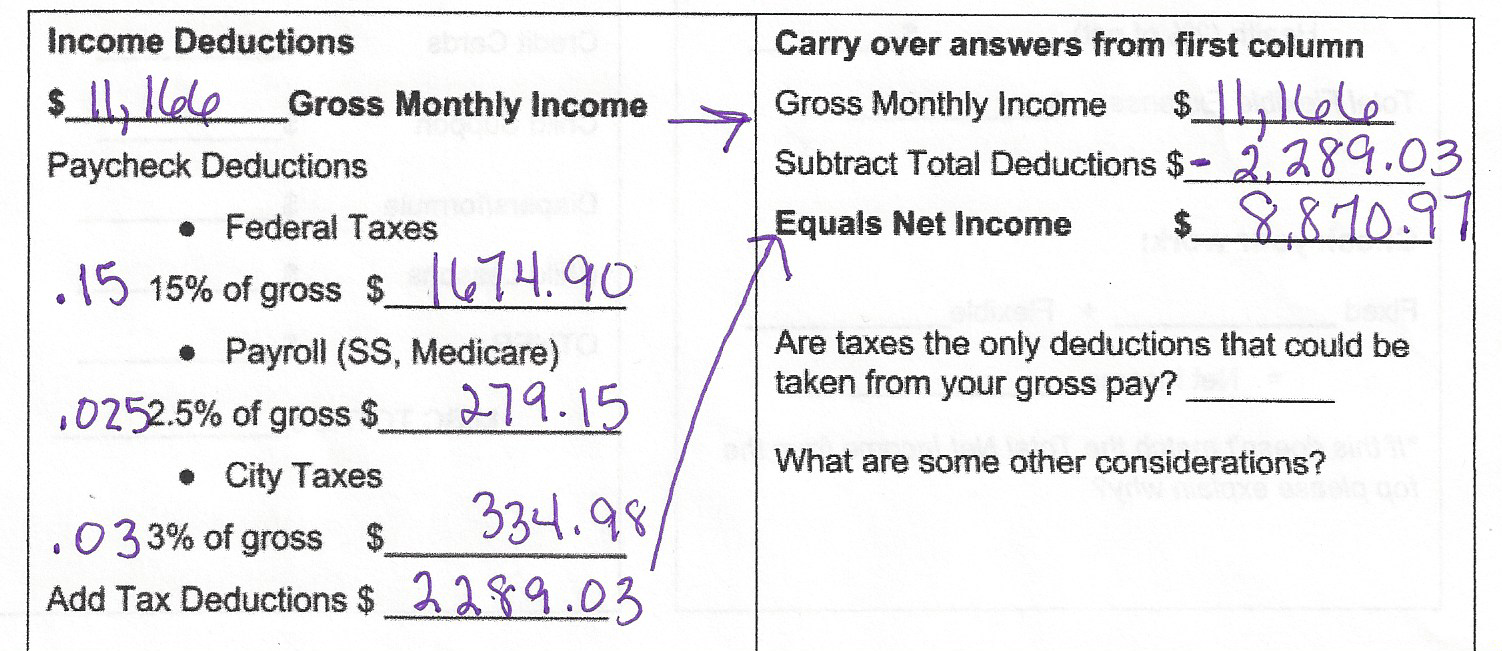 ‹#›
Calculating Expenses
Part 2
‹#›
Calculating Expenses Cont’d
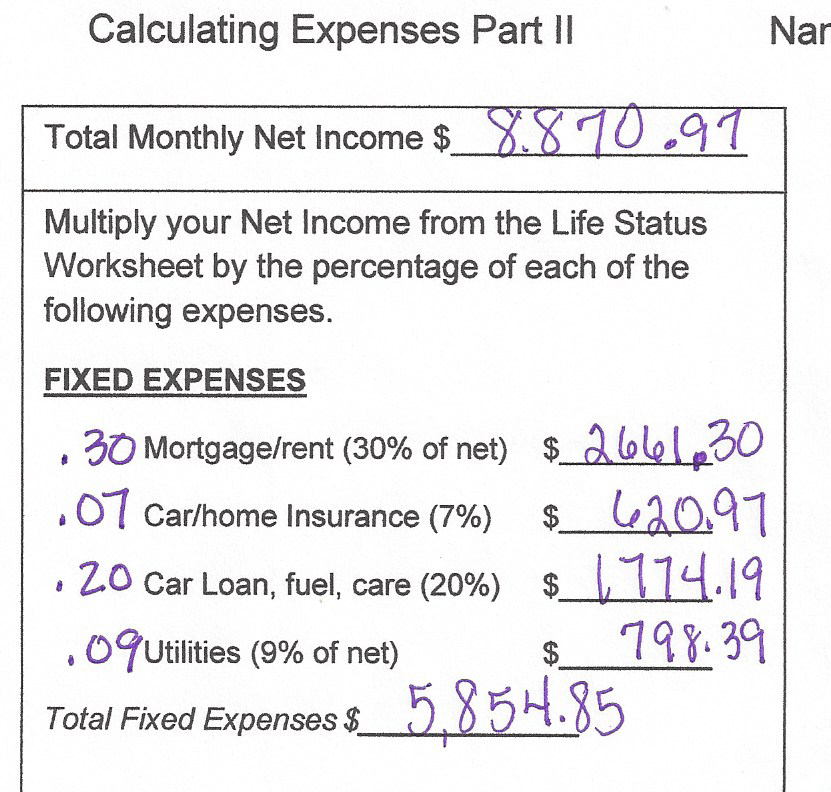 Net  Monthly Income 
x %* = Amount for Expense
*don’t forget to move the decimal two places to the left
‹#›
Calculating Expenses Cont’d
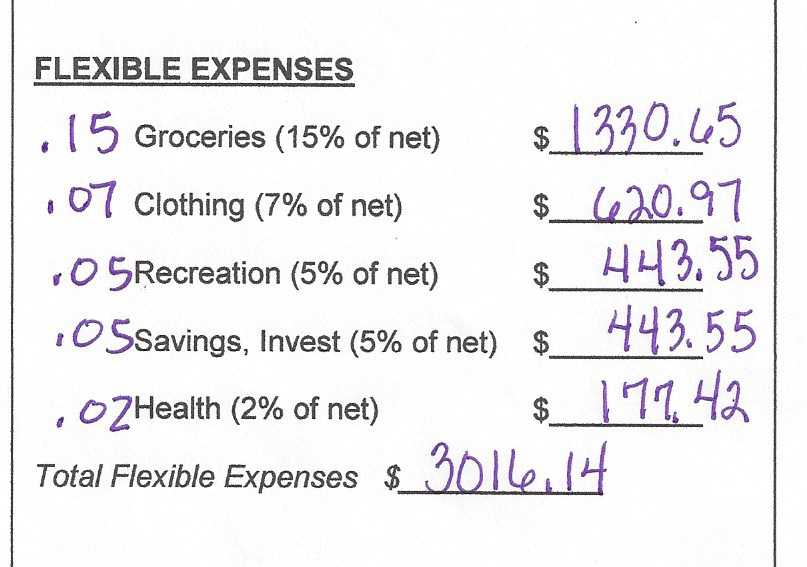 Net  Monthly Income 
x %* = Amount for Expense
*don’t forget to move the decimal two places to the left
‹#›
Calculating Expenses Cont’d
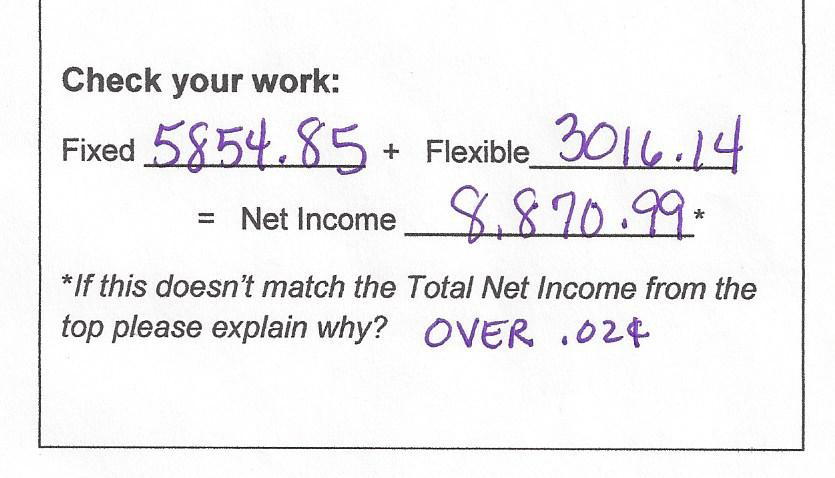 ‹#›
Calculating Expenses Cont’d
Look at your expenses. Are there items missing that you will need money for?

Do you have any money remaining on the left side on your paper?

%100 of your budget was spent on the standard fixed and flexible expenses.
‹#›
Circle the items listed below that you would add you your budget. Search online for the average monthly costs. TOTAL
Cable/satellite          	$___________
 
Phone/cell               	$___________
 
Laundry                   	$___________
 
Fitness Center        	$___________
 
Church                    	$___________
 
Home Interior          	$___________
 
Gifts                        	$___________
 
Allowance               	$___________
 
Child care                	$___________
Pet Supplies            	$___________
 
Hobbies                   	$___________
 
Hair/Grooming        	$___________
 
Credit Cards            	$___________
 
Child Support          	$___________
 
Diapers/formula      	$___________
 
Child Lessons          	$___________
 
OTHER                   	$___________
 
MISC TOTAL      		$______________
‹#›
Calculating Expenses Cont’d
How much extra money do you need?

Go back to the top left of this worksheet and subtract the amount from your Month Net Income

Go back through and recalculate how much money you have for each  Fixed and Flexible expense. Write the answer to the left of each expense.
‹#›
‹#›
‹#›
‹#›